[Speaker Notes: Welcome at Barco
Maybe unknowingly,  you’ve met some Barco products before, be it in a Hospital, in a corporate meeting setting, in a Museum or in any other entertainment or Cinema setting. 
So allow me to introduce our full company to you!]
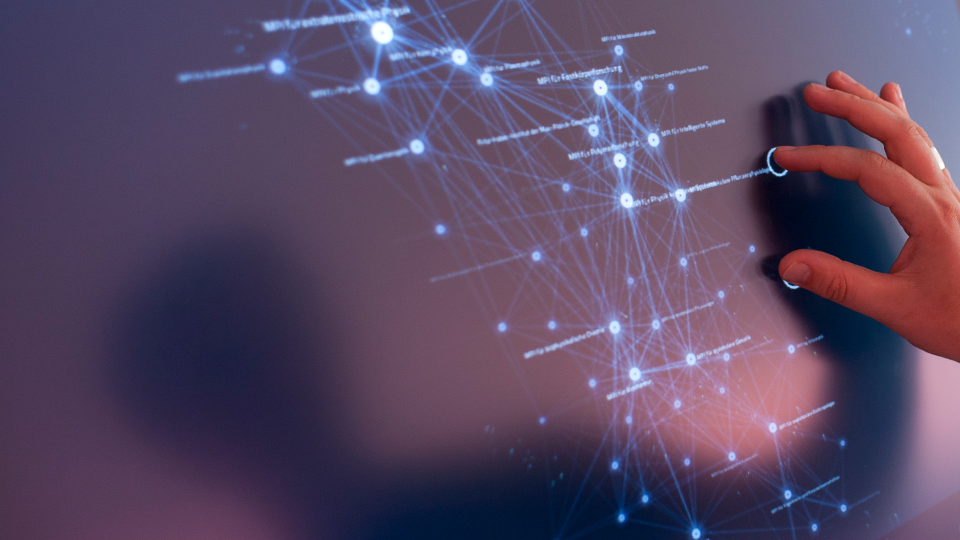 We enable bright outcomes by transforming content into insight and emotion
[Speaker Notes: Barco did a rebranding exercise in 2017, which resulted in the following mission: “We enable bright outcomes by transforming content into insight and emotion”
It means that in a world where data and rich content are expanding, Barco provides its customers with solutions that help them make meaningful connections. 
Like helping radiologists read medical images faster and more accurately, which will lead to a better diagnosis and then a targeted treatment. 
Or help a control room operator gain a perfect overview of air traffic, so that they can act instantly when something happens. 
In cinemas, Barco helps create unique movie experiences. 
 
That’s how we enable bright outcomes: we help our customers to achieve amazing results.]
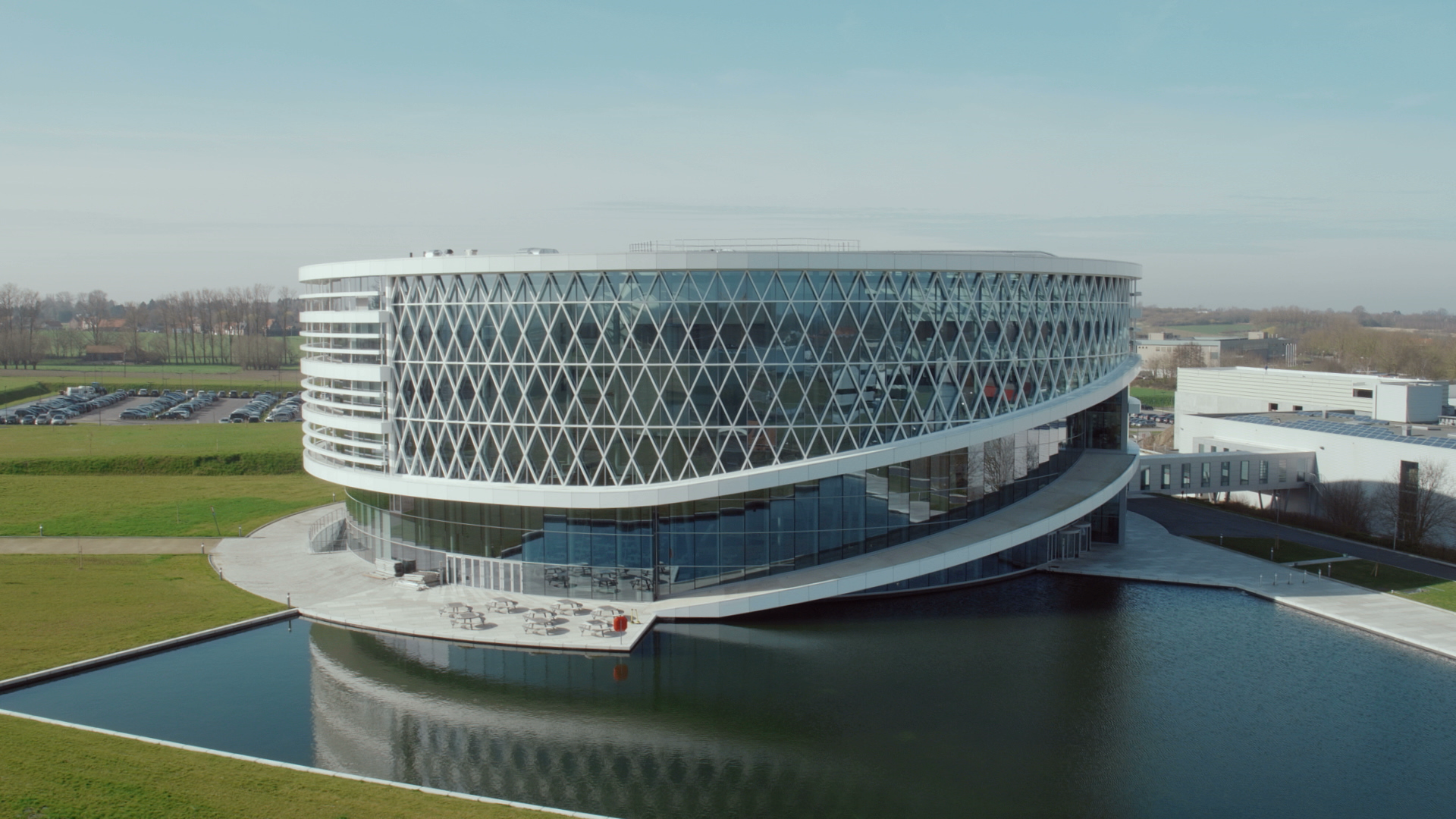 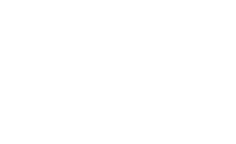 Let’s look what 
Barco is all about.
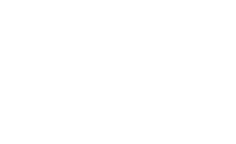 [Speaker Notes: Let’s get started with our company movie that will explain you what we’re all about.]
ABOUT US
Barco was founded in 1934 in Belgium

We are global technology leader that develops networked visualization solutions for the  entertainment, enterprise and healthcare markets.

Our solutions help people to enjoy compelling entertainment experiences; they foster knowledge  sharing and smart decision-making in organizations and help hospitals provide their patients with the  best possible healthcare.
Entertainment  Theme parks, Museum,  Cinema,Virtual Experience  Venues & Hospitality
Enterprise  Control rooms  Meeting rooms
Healthcare  Diagnostic imaging  Surgical imaging
4
[Speaker Notes: I hope you enjoyed our movie, let’s do a quick recap:
Barco develops audio visual solutions for a variety of markets. 
We offer them through our entertainment, healthcare and enterprise division.
Each of these consists of sub markets:
Entertainment: Cinema, venues and hospitality and professional AV, simulation
Healthcare: Diagnostic and surgical displays and OEM business
Enterprise: Meeting, learning, operator and virtual experience.

<Extra>
A still from the flagship laser trailer for Cinema
Eurosong
A diagnostic display for radiologists
A surgical display for the operating room
Control room operator workspace
Wireless collaboration in meeting rooms]
BARCO GLOBAL PRESENCE
Barco Headquarter- Belgium  Barco Middle East- Dubai
Training and Experience Centre
5
ENTERTAINMENT : CASE STUDIES
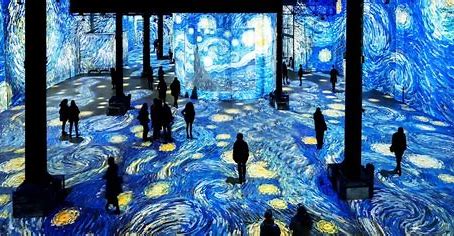 Theater :
La Perle in Dubai
Museum :
Infinty Art in Dubai
Projection Mapping :
King Abdul-Aziz Center in KSA
5
Projection Mapping : QIDDIYA in KSA
Theme Parks
[Speaker Notes: You will find Barco at impactful events that impress you with sights you have never seen before:
World Expo
Mega concerts of famous artists
Olympic games]
BROADCAST STUDIO
Sky News Arabia in Dubai
Sky News and Sky Sports News HQ in UK
Korean TV in Korea Republic
MBC Al Arabiya in Dubai
6
CONTROL ROOMS : CASE STUDIES
Schneider SEC Jeddah KSA
Holy Mecca Jeddah KSA
Aramco, KSA
Renfe Mercancías in Spain
Dubai Civil Defence
10
HEALTHCARE : CASE STUDIES
Barco medical displays enable accurate diagnoses at radprax in
Germany
Kakogawa Medical Center in Japan
Royal Wolverhampton Hospital NHS in UK
Coronis Uniti® fuels teleradiology center of excellence in USA
12
ENABLING BRIGHT OUTCOMES...
13